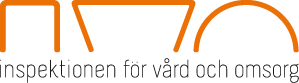 Enkätsvar
Inspektioner vid akutmottagningar i Värmland och Gävleborgs län
Övergripande
Sammanlagt 36 enkätsvar, varav 34 är personal och 2 chefer

Enkäterna lämnades vid inspektioner som genomfördes på akutmottagningarna i Arvika, Gävle, Hudiksvall och Karlstad. 

Enkäten omfattar sex frågor, varav en inkluderar sex påstående med en skala 1-4. 

77 personer närvarade vid intervjuerna. Av dessa har 36 personer svarat på enkäten, vilket motsvarar 47 procent.

Högst svarsfrekvens är från Gävleborgs län. Av totalt 29 personer som deltog vid intervjuerna svarade 22 personer, vilket motsvarar  76 procent.
1a. Vid inspektionen framkom syftet med inspektionen
1b. Vid inspektionen fick jag delge mina synpunkter
1c. Vid inspektionen gavs utrymme för dialog
1d. Vid inspektionen lyssnade inspektörerna på mig/oss
1e. Vid inspektionen följdes angiven tidsram
1f. Vid inspektionen upplevde jag inspektörerna som sakliga och opartiska
2. Tror du att IVO fick en korrekt bild av verksamheten vid inspektionen?
Kommentarer till fråga 2
De verkade ha läst på innan (läkarschemat mm). Lyssnade aktivt. Vi på intervjun hade inte pratat ihop oss men jag upplevde att vi var eniga, tydliga och kompletterade varandra.
Många personalkategorier fick komma till tals. Bra diskussion. De var mycket kompetenta diskussionsledare.
Flera olika AT-läkare med olika erfarenheter.
Öppen diskussion, olika upplevelser.
Helhetsbilden på akuten saknas. Vi kunde haft längre tid!?
Inspektörerna var öppna för intryck och det var ett professionellt lett samtal.
3. Borde IVO ha ställt ytterligare och/eller andra frågor
Kommentarer till fråga 3
Vad vi anser om avsaknaden av det som efterfrågades men som vi ej erhållit
Tillgänglighet för rutiner och PM
Problemet med AKM måste sättas i sitt hela perspektiv:  t.ex. platsbrist på vårdavdelning, ökat inflöde av patienter, andra enheters gränssnitt (t.ex. beroendeenheter finns ej nattetid)
Eventuellt frågat om händelser som äventyrat patientsäkerheten
I stort sett bra dialog, även om det var en del som inte kom fram
Mer djuplodande/-diskuterande organisatoriska frågor
Kanske hur vi uppfattar AT-läkares kompetens/-motivation och inställning till sitt arbete
4. Vilken effekt tror du att IVO:s inspektion kommer att ha i verksamheten?
5. Motsvarade inspektionen dina förväntningar?
De som svarade ”nej” blev positivt överraskade.
6. Har du förslag på hur IVO:s inspektion kan förbättras eller har du andra synpunkter?
Prata med patienter
Ha med en läkare som inspektör
Att få en mer detaljerad inbjudan om tid och plats (jag fick själv ringa för att få reda på när på dagen intervjun var, vilket är lite oproffsigt).
Ser fram emot jämförelser med liknande verksamheter. Skulle gärna se er bedömning av våra patient-säkerhetsrisker.
Oplanerade inspektioner
Studiebesök på mottagningarna och komma oftare
Uppföljning av verksamheten
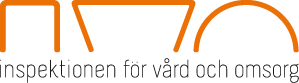 Sammanfattning
Respondenterna är överlag mycket positiva till inspektionerna:
Samtliga instämmer helt eller i huvudsak om att syftet med tillsynen framkom
Med undantag från en person instämmer alla helt att de fick delge sina synpunkter
Samtliga anser att det fanns utrymme för dialog (helt eller i huvudsak)
Samtliga anser att inspektörerna lyssnade på dem vid inspektionen
Tidsramarna hölls, men några fler än vid övriga påståenden instämmer ”i huvudsak” eller ”delvis”
Samtliga upplevde inspektörerna som sakliga och opartiska vid inspektionen
Med undantag från fyra respondenter anser respondenterna att IVO fått en korrekt bild av verksamheten (ett svar = vet ej, tre svar = nej)
De flesta anser att IVO ställde rätt typ av frågor. 
Många har höga förväntningar om vad IVO:s inspektion kan ge för effekter